Spontaneity, Entropy, Free Energy, and
Why All Things Happen …
“The Universe Becomes Less Predictable”
ZUMDAHL’S CHAPTER 16
SPONTANEOUS PROCESSES AND ENTROPY
One of the main objectives in studying thermodynamics, as far as chemists are concerned, is to be able to predict whether or not a reaction will occur when reactants are brought together under a special set of conditions (for example, at a certain temperature, pressure, and concentration).
‹#›
2ND LAW OF THERMODYNAMICS
“In any spontaneous process, the entropy of the Universe increases.”
We must include consideration of a system’s environment to apply this law.
For example, condensing a gas implies a large decrease in the system’s entropy! ΔSsys << 0
Fortunately, the (latent) heat of vaporization gets released to force the surroundings to occupy higher energy levels, so ΔSsurr >> 0 and ΔSuniv > 0!
ΔSuniv = ΔSsys + ΔSsurr ≥ 0
UNIVERSAL CHAOS, SUNIV
There is Chaos growing in the Universe all the time at the expense of Order.  It is now a fundamental principle of Science.
It’s called “entropy,” S, and is a state function that must always increase for the Universe as a whole, but some System’s S may decrease.
Entropy (S) is a measure of the randomness or disorder of a system.
S
order
ΔS = Sf - Si
disorder
S
If the change from initial to final results in an increase in randomness
Sf > Si
ΔS > 0
+ΔS; favors a spontaneous reaction for a chemical reaction
−ΔS; favors a non-spontaneous reaction for a chemical reaction or does not happen
18.2
Spontaneous Physical and Chemical Processes
A waterfall runs downhill
 A lump of sugar dissolves in a cup of coffee
 At 1 atm, water freezes below 0 0C and ice melts above 0 0C
 Heat flows from a hotter object to a colder object
 A gas expands in an evacuated bulb
 Iron exposed to oxygen and water forms rust
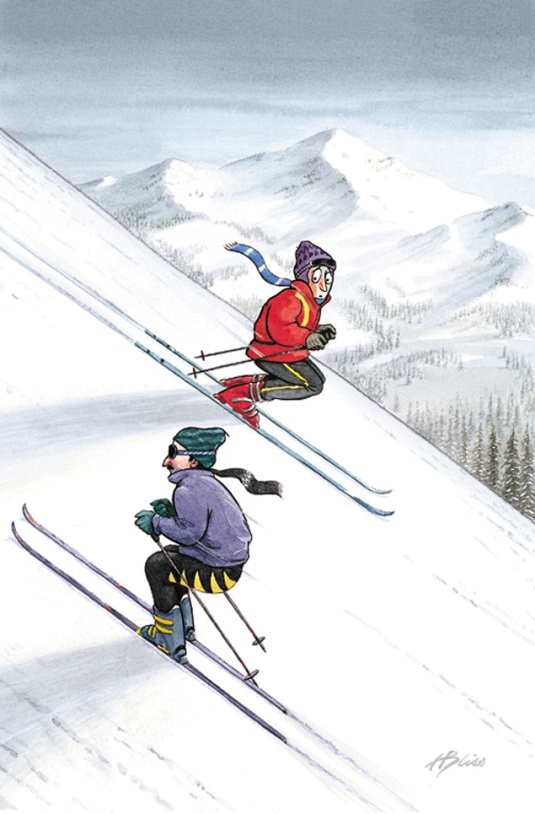 nonspontaneous
spontaneous
18.2
spontaneous
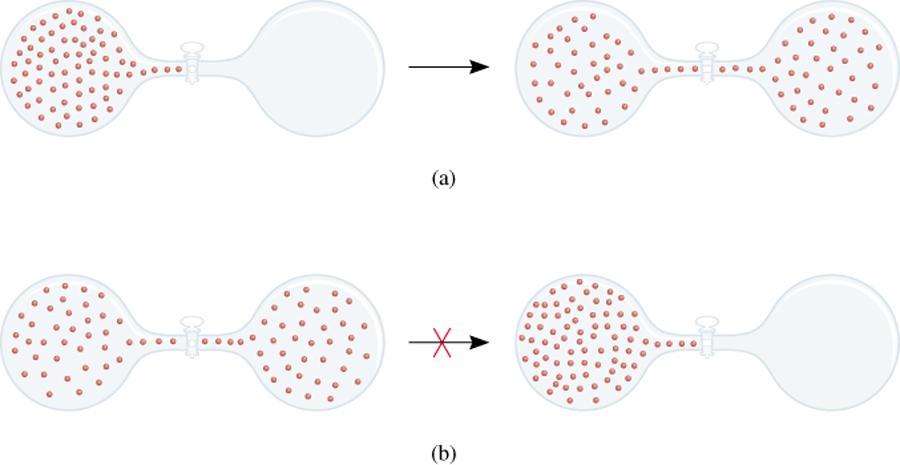 nonspontaneous
18.2
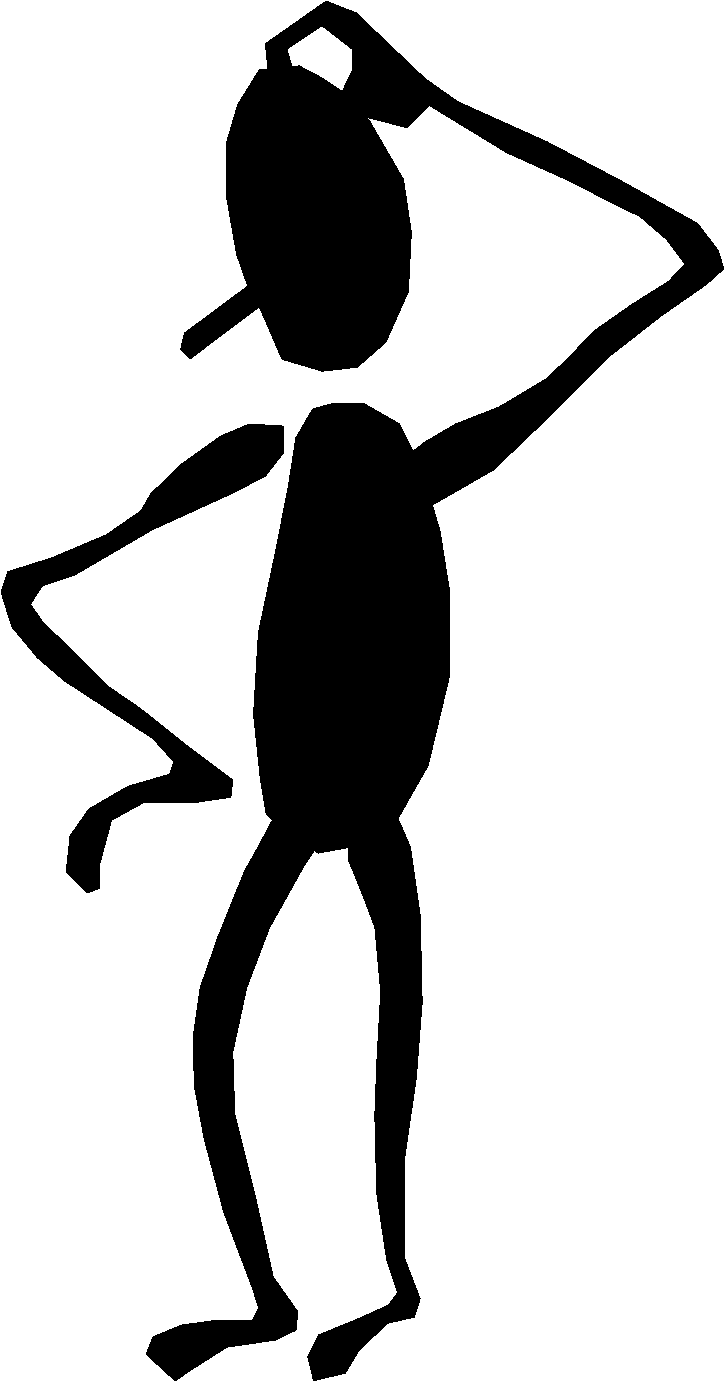 Enthalpy is a factor in whether a reaction is spontaneous; but is not the only factor.
Spontaneous reactions
CH4 (g) + 2O2 (g)                       CO2 (g) + 2H2O (l)               ΔH0 = -890.4 kJ
H+ (aq) + OH- (aq)     	       H2O (l)  	 ΔH0 = -56.2 kJ
H2O (s)  		       H2O (l)   ΔH0 = 6.01 kJ
H2O
NH4NO3 (s)   	           NH4+(aq) + NO3- (aq)                 ΔH0 = 25 kJ
18.2
AN EXOTHERMIC REACTION (-ΔH) FAVORS A SPONTANEOUS REACTION SINCE PRODUCTS ARE AT A LOWER POTENTIAL ENERGY BUT DOES NOT GUARANTEE IT.
Reactants
-ΔH
Potential Energy
Products
Guidelines for Determining if ΔS is  + or -.
1. For any substance, the solid state is more ordered than the liquid state and the liquid state is more ordered than gas state
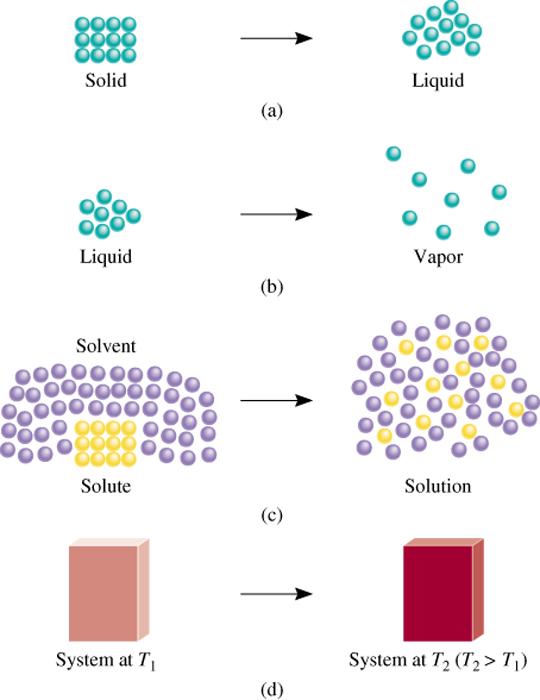 Ssolid < Sliquid << Sgas
H2O (s)                   H2O (l)
ΔS > 0
Guidelines for Determining if ΔS is  + or -.
Entropy often increases when one material dissolves in another.






Entropy increases as Temperature increases.
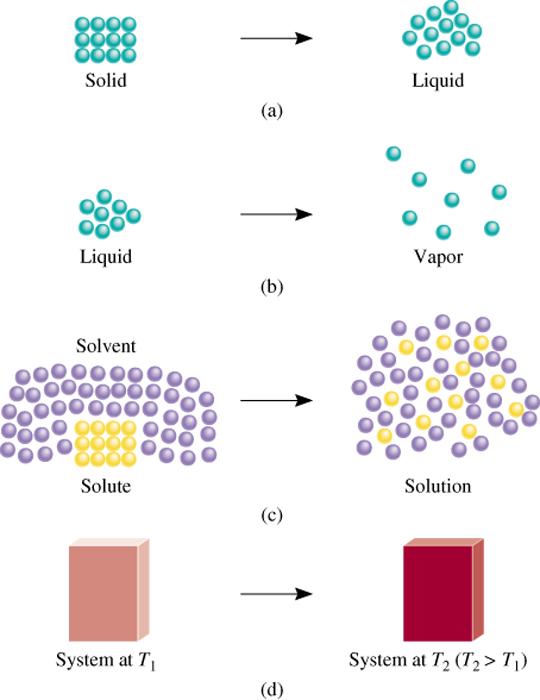 Guidelines for Determining if ΔS is  + or -.
4.  When gases are produced (or consumed)
If a reaction produces more gas molecules than it consumes, ΔS0 > 0.
If the total number of gas molecules diminishes, ΔS0 < 0.
If there is no net change in the total number of gas molecules, then ΔS0 may be positive or negative BUT ΔS0 will be a small number.
What is the sign of the entropy change for the following reaction?  
		2Zn (s) + O2 (g)             2ZnO (s)
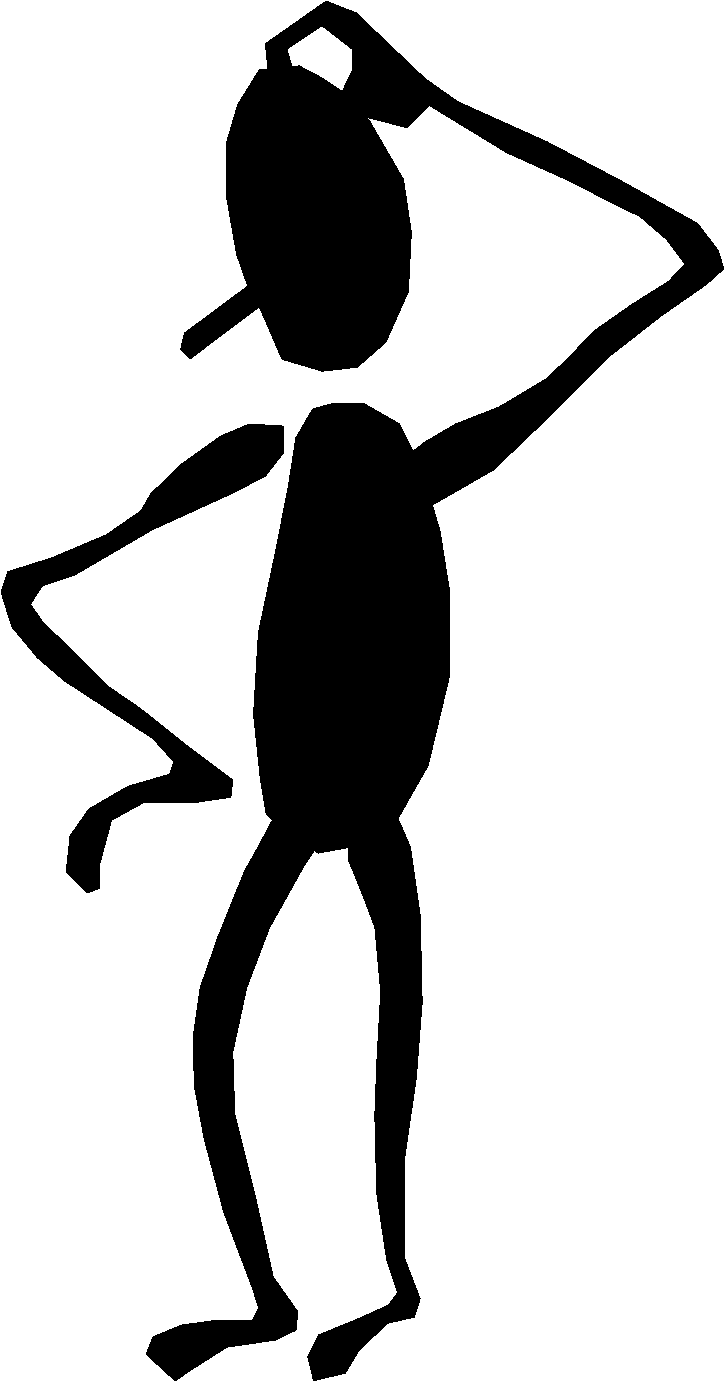 The total number of gas molecules goes down, ΔS is negative.
18.3
Guidelines for Determining if ΔS is  + or -.
5.  Entropy increases as number of moles of gases increases during chemical reaction.
N2 (g)  + 3 H2 (g) -> 2 NH3 (g)
4 moles gas
2 moles gas
- ΔS
6. Entropy increases as the complexity of the molecule increases.
Higher entropy
C4H10
  or
 CH4
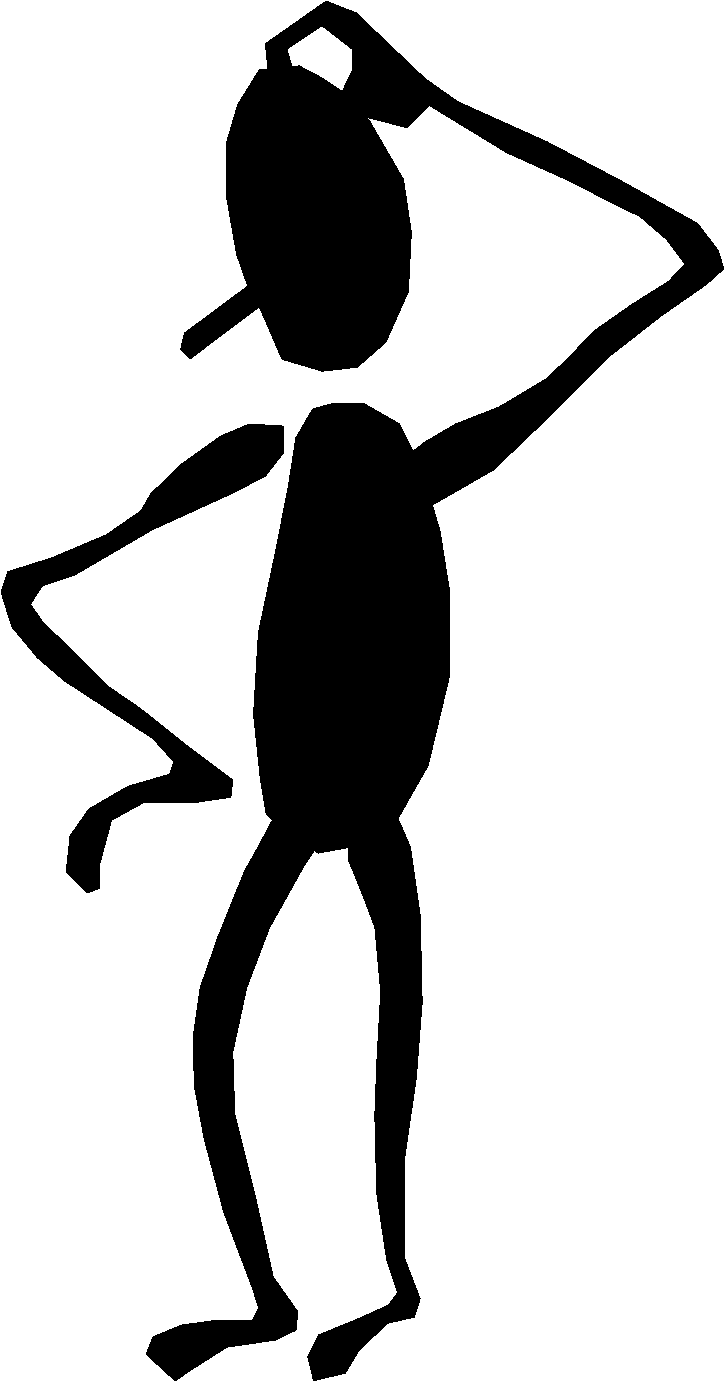 How does the entropy of a system change for each of the following processes?
(a) Condensing water vapor
Randomness decreases
Entropy decreases (ΔS < 0)
(b) Forming sucrose crystals from a supersaturated solution
Randomness decreases
Entropy decreases (ΔS < 0)
(c) Heating hydrogen gas from 600C to 800C
Randomness increases
Entropy increases (ΔS > 0)
(d) Subliming dry ice
Randomness increases
Entropy increases (ΔS > 0)
18.2
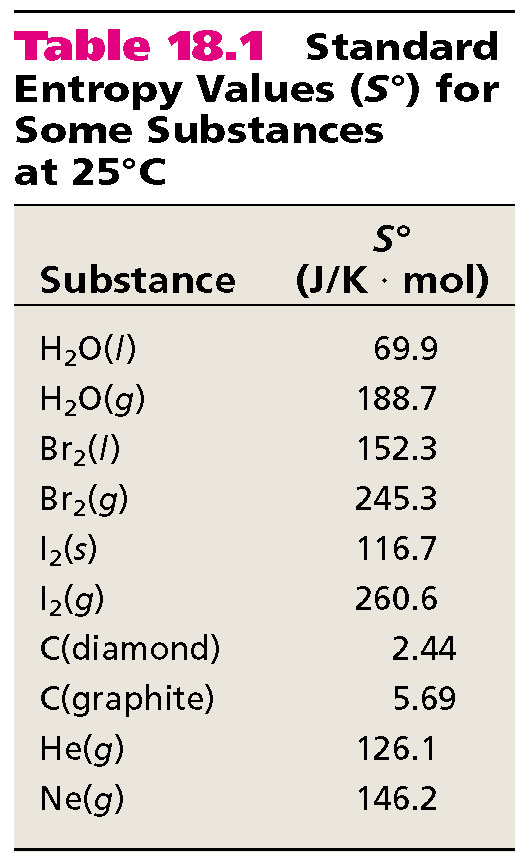 STANDARD ENTROPY VALUES; S°
240
Thermodynamics
State functions are properties that are determined by the state of the system, regardless of how that condition was achieved.
energy, enthalpy, pressure, volume, temperature
,   entropy
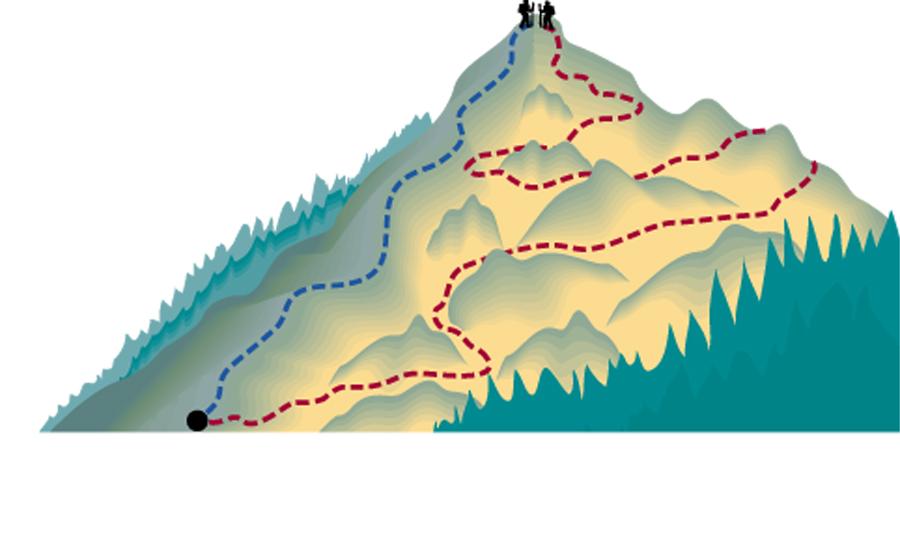 Potential energy of hiker 1 and hiker 2 is the same even though they took different paths.
6.7
Entropy Changes in the System (ΔSsys)
The standard entropy of reaction (ΔS0       ) is the entropy change for a reaction carried out at 1 atm and 250C.
rxn
aS0(A)
bS0(B)
-
[
+
]
cS0(C)
dS0(D)
[
+
]
=
aA + bB          cC + dD
-
Σ
nS0(reactants)
Σ
nS0(products)
=
ΔS0
ΔS0
ΔS0
ΔS0
rxn
rxn
rxn
rxn
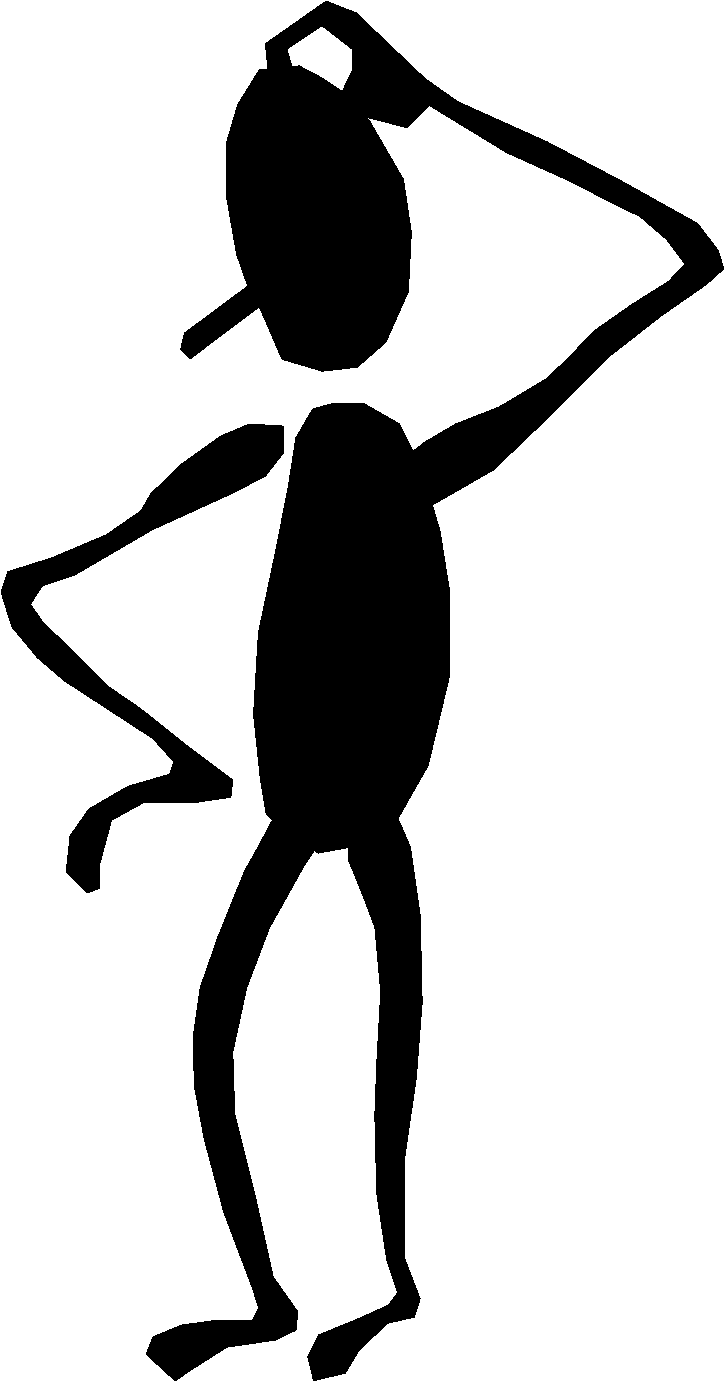 What is the standard entropy change for the following reaction at 250C?  
	2CO (g) + O2 (g)                  2CO2 (g)
S0(CO) = 197.9 J/K•mol
S0(CO2) = 213.6 J/K•mol
S0(O2) = 205.0 J/K•mol
= 2 x S0(CO2) – [2 x S0(CO) + S0 (O2)]
= 427.2 – [395.8 + 205.0] = -173.6 J/K•mol
3 FACTORS INVOLVED IN DETERMINING WHETHER A REACTION IS SPONTANEOUS OR NOT
ΔH; a negative value (exothermic reactions) favors a spontaneous reaction
ΔS; a positive value (disorder increases) favors a spontaneous reaction
Temperature; If the above factors conflict; temperature determines if reaction is spontaneous or not
WHY DO CHEMICAL REACTIONS OCCUR? FREE ENERGY
Free Energy
Gibbs Free Energy
For a constant-temperature process:
Gibbs free energy (G)
ΔG = ΔHsys -TΔSsys
ΔG < 0     The reaction is spontaneous in the forward direction.
ΔG > 0     The reaction is nonspontaneous as written.  The 
                 reaction is spontaneous in the reverse direction.
ΔG = 0     The reaction is at equilibrium.
ΔS
ΔG=ΔH-TΔS
+ΔH
+ΔS
-ΔH
+ΔS
Spontaneous at
all Temperatures
Spontaneous at
High Temperatures
ΔH
+ΔH
-ΔS
-ΔH
-ΔS
Spontaneous at
Low Temperatures
NonSpontaneous at
all Temperatures
WHY DO CHEMICAL REACTIONS OCCUR? FREE ENERGY
ΔG; CHANGE IN GIBB’S FREE ENERGY
ΔG = ΔHsys -TΔSsys
Determine if reaction is spontaneous or not.
wmax; free energy available to do useful work.	ΔG = wmaximum
ΔHsys; represents energy available
for useful work
-TΔSsys; represents energy that can’t
Be harnessed to do useful work
WAYS TO OBTAIN ΔGREACTION
From ΔGfo Values
From Gibb’s Free Energy Equation
ΔG = ΔHsys -TΔSsys
The standard free-energy of reaction (ΔG0 rxn ) is the free-energy change for a reaction when it occurs under standard-state conditions.
aA + bB          cC + dD
-
[
+
]
[
+
]
=
-
nΔG0 (reactants)
Σ
Σ
=
f
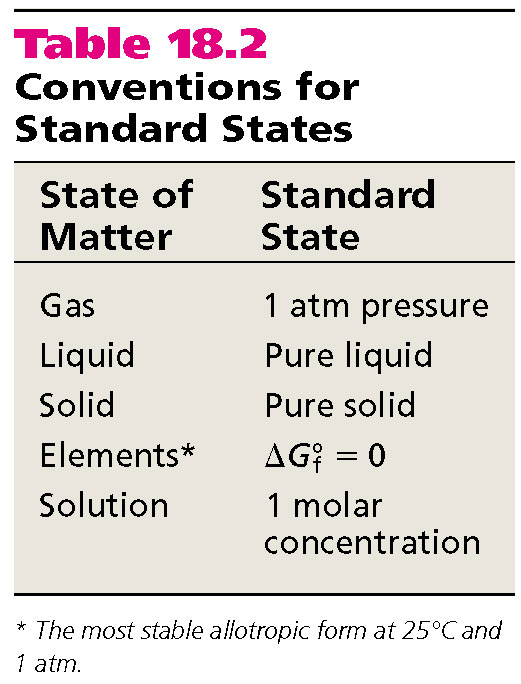 Standard free energy of formation (ΔG0) is the free-energy change that occurs when 1 mole of the compound is formed from its elements in their standard states.
ΔG0
ΔG0
rxn
rxn
f
ΔG0 of any element in its stable form is zero.
f
dΔG0 (D)
nΔG0 (products)
cΔG0 (C)
bΔG0 (B)
aΔG0 (A)
f
f
f
f
f
18.4
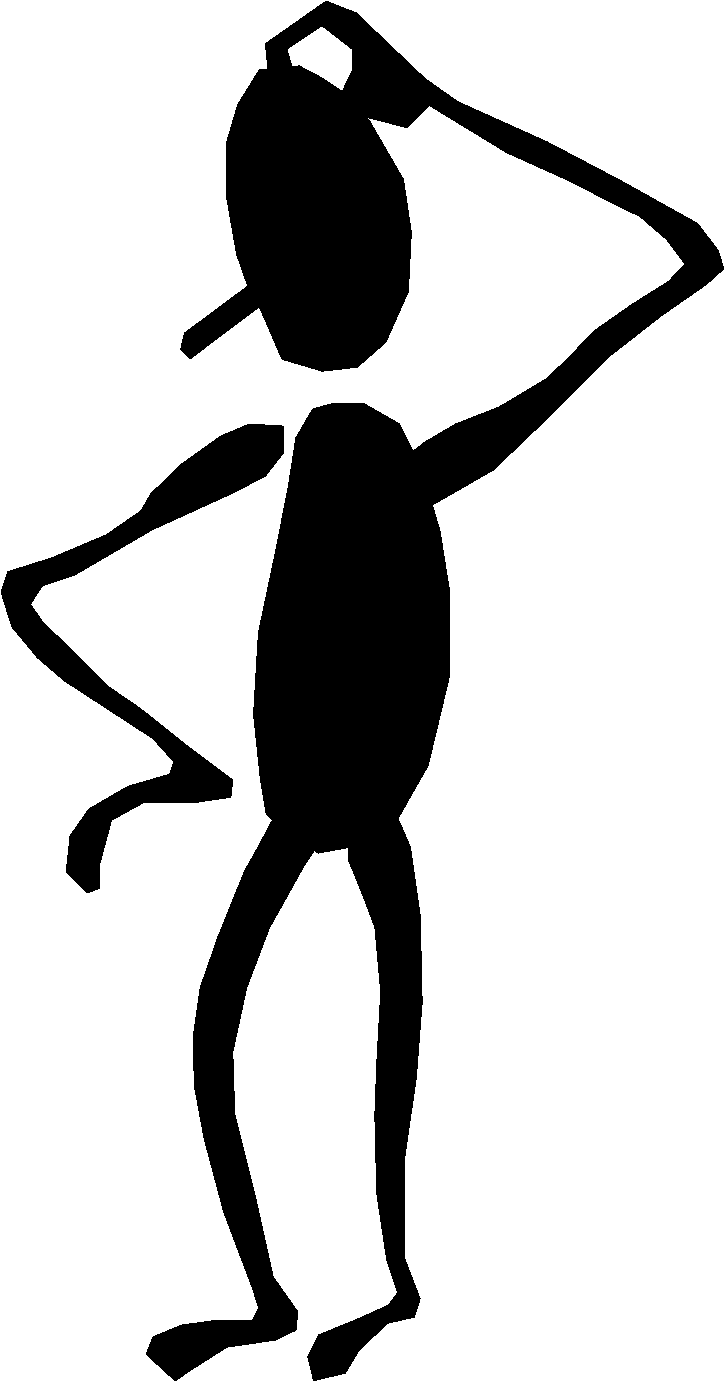 What is the standard free-energy change for the following reaction at 25 0C?
-
mΔG0 (reactants)
Σ
Σ
=
f
2C6H6 (l) + 15O2 (g)          		12CO2 (g) + 6H2O (l)
ΔG0
ΔG0
ΔG0
-
[
]
[
+
]
=
rxn
rxn
rxn
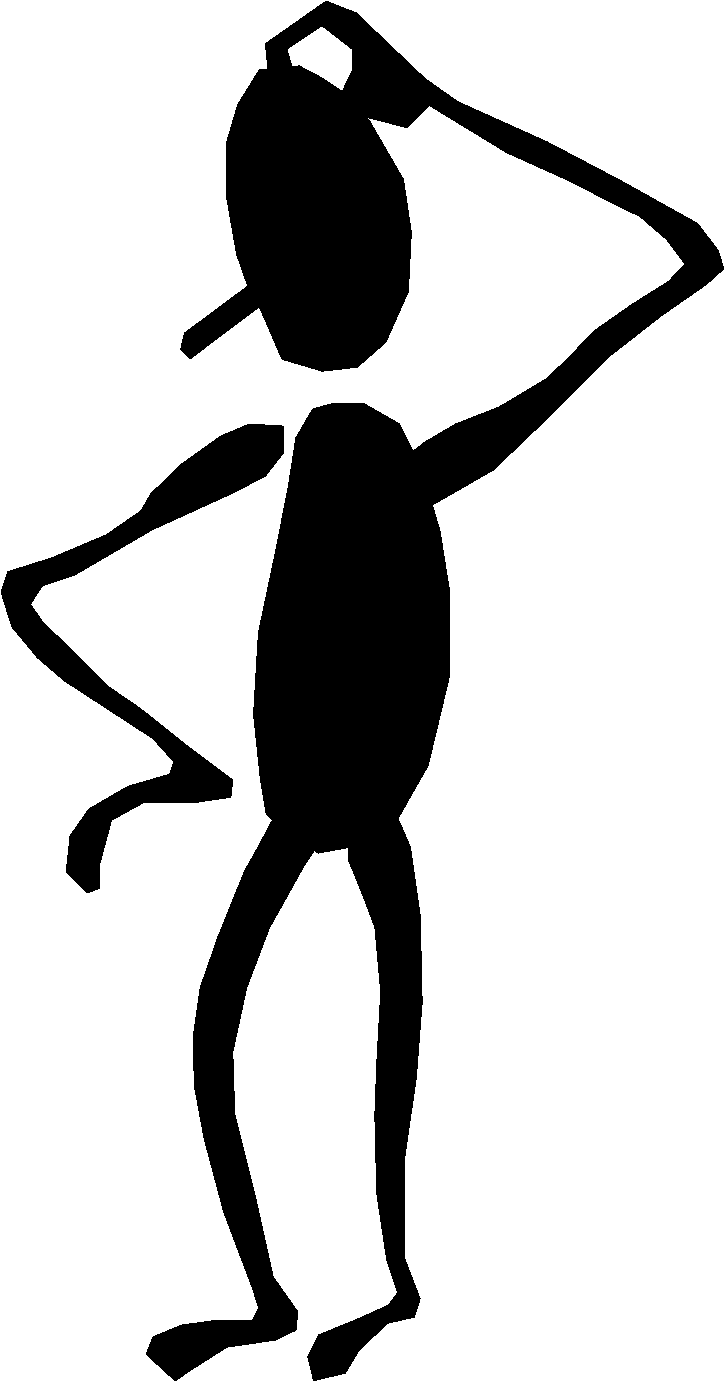 [ 12 x –394.4 + 6 x –237.2 ] – [ 2 x 124.5 ] = -6405 kJ
=
Is the reaction spontaneous at 25 0C?
ΔG0 = -6405 kJ
< 0
2ΔG0 (C6H6)
12ΔG0 (CO2)
f
f
6ΔG0 (H2O)
f
spontaneous
nΔG0 (products)
f
18.4
Temperature and Spontaneity of Chemical Reactions
ΔH0 = 177.8 kJ;  Does not favor spontaneous reaction
CaCO3 (s)   	       CaO (s) + CO2 (g)
ΔS0 = 160.5 J/K; Favors spontaneous reaction
ΔG0 = ΔH0 – TΔS0
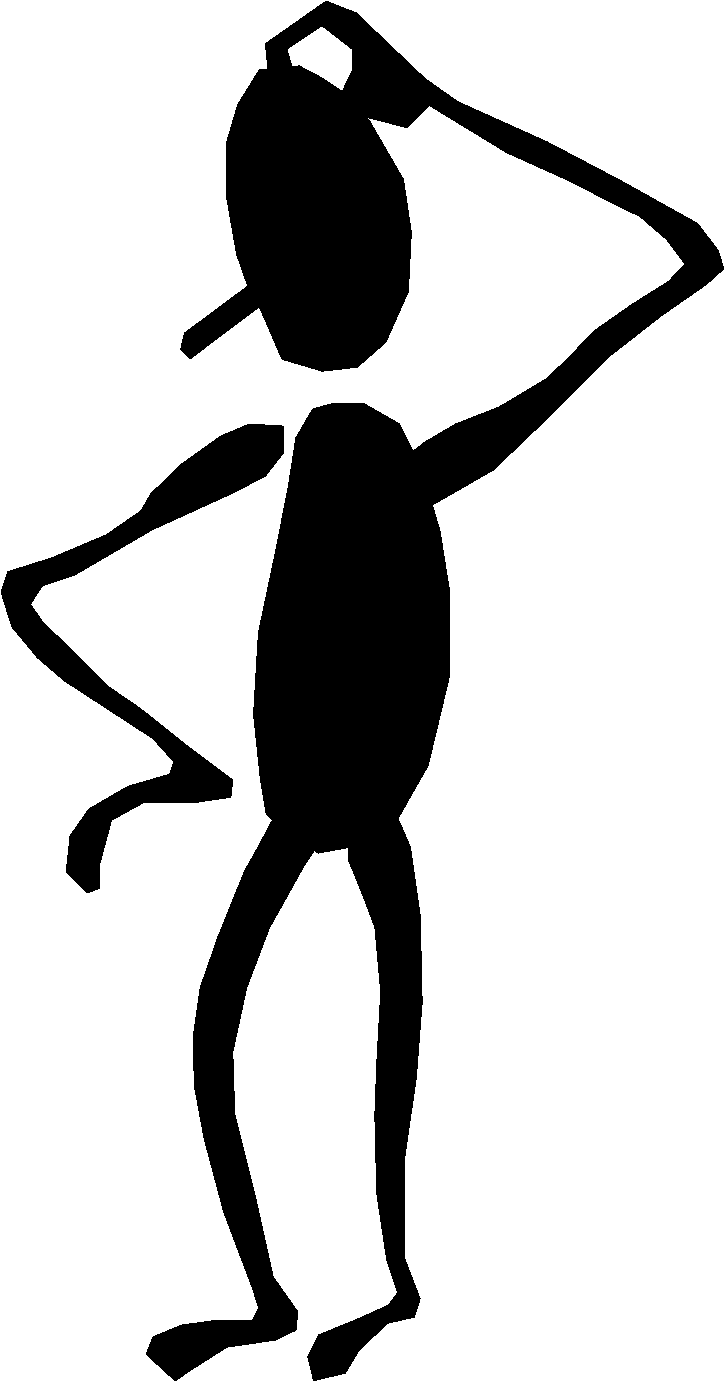 Determine the temperature range where the 
above reaction will be spontaneous.
0  = ΔH0 – TΔS0
-ΔG; spontaneous
ΔG=0;equilibrium
+ΔG;nonspontaneous
ΔH0 = TΔS0
T=ΔΗ0/ ΔS0
T = 177.8 kJ/ 0.1605 kJ/K =1108K
Gibbs Free Energy and Phase Transitions
Ice melting;
Liquid vaporizing
Solid subliming
H2O (l)  	           H2O (g)
Phase changes happen at equilibrium
ΔG0 = 0
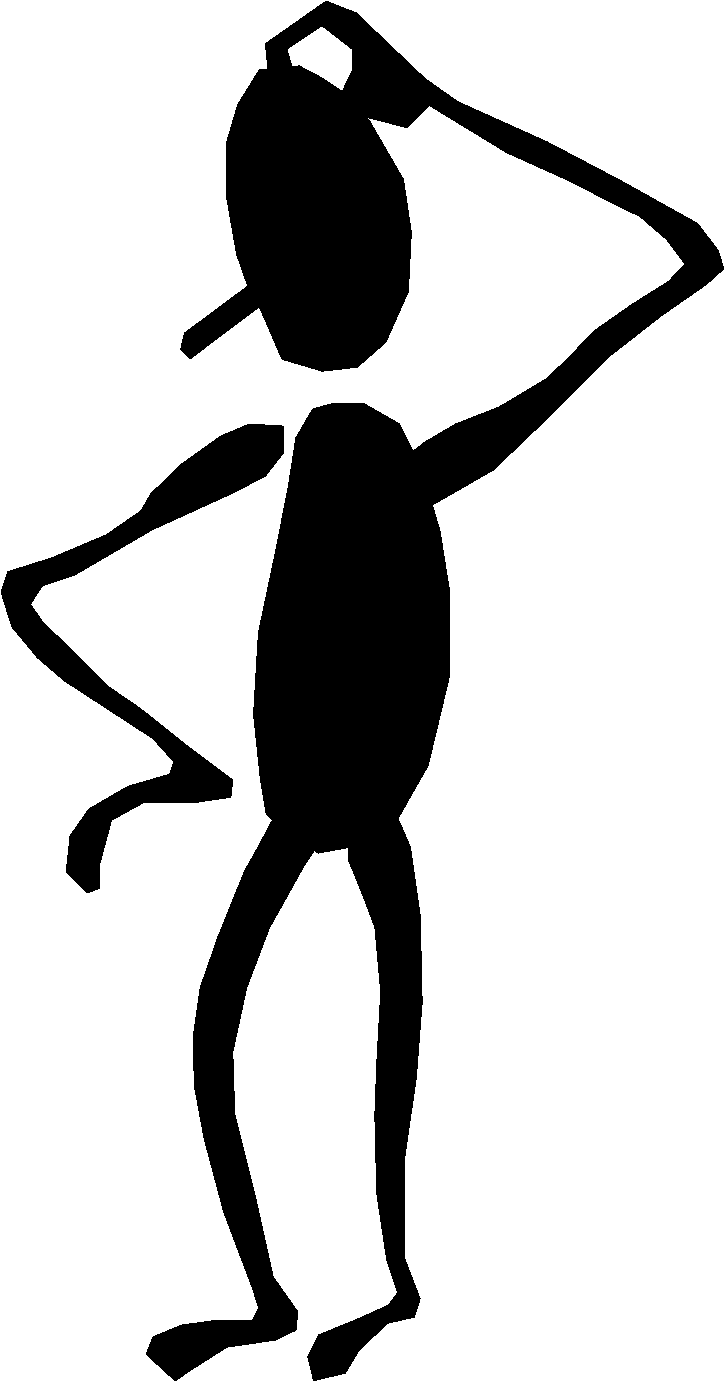 ΔG0 = ΔH0 – TΔS0
T=ΔH0/ ΔS0
Determine the boiling point of water given that 
ΔSvap = 109.3 J/mole K and ΔHvap = 40.62 kJ/mole.
T = 40.6 kJ/mole           =  373 K = 100 °C
       0.1093 kJ/mole K
18.4
Gibbs Free Energy and Chemical Equilibrium
-ΔG; spontaneous
ΔG=0;equilibrium
+ΔG;nonspontaneous
Q<K; forward rxn spontaneous
Q=K ;equilibrium
Q>K;forward rxn nonspontaneous
ΔG = ΔG0 + RT lnQ(K)
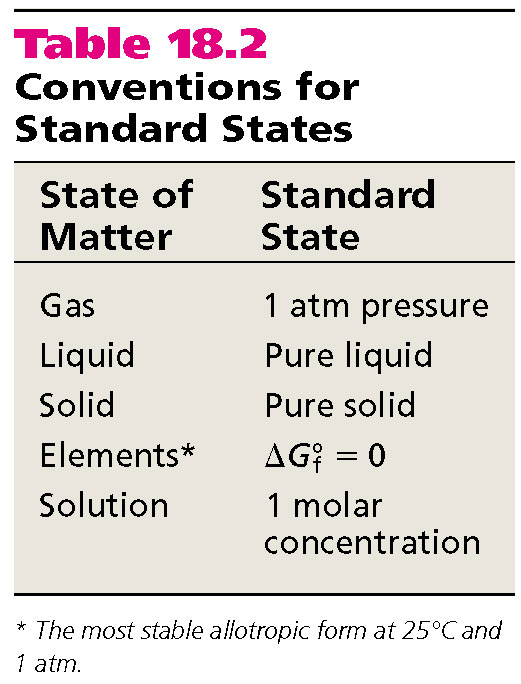 R is the gas constant (8.314 J/K•mol)
T is the absolute temperature (K)
(K)Q is the reaction quotient = (products/reactants)
ΔGo is change in Gibbs Free Energy
	under standard state conditions
ΔG is change in Gibbs Free Energy
	under experimental conditions